Power UP: Math ACT Prep, Week 1
Goal Setting
Essential Question
How can I increase my ACT score?
Learning Objectives
Understand the purpose of the ACT and the importance of the math section.
Evaluate current ACT performance and set a realistic goal for the overall test and the math portion.
Understanding Your ACT Score Report
[Speaker Notes: ACT. (2017, September 28). Understanding Your ACT Score Report. [Video]. YouTube. https://youtu.be/0um8vhbOBM4]
Point of Most Significance
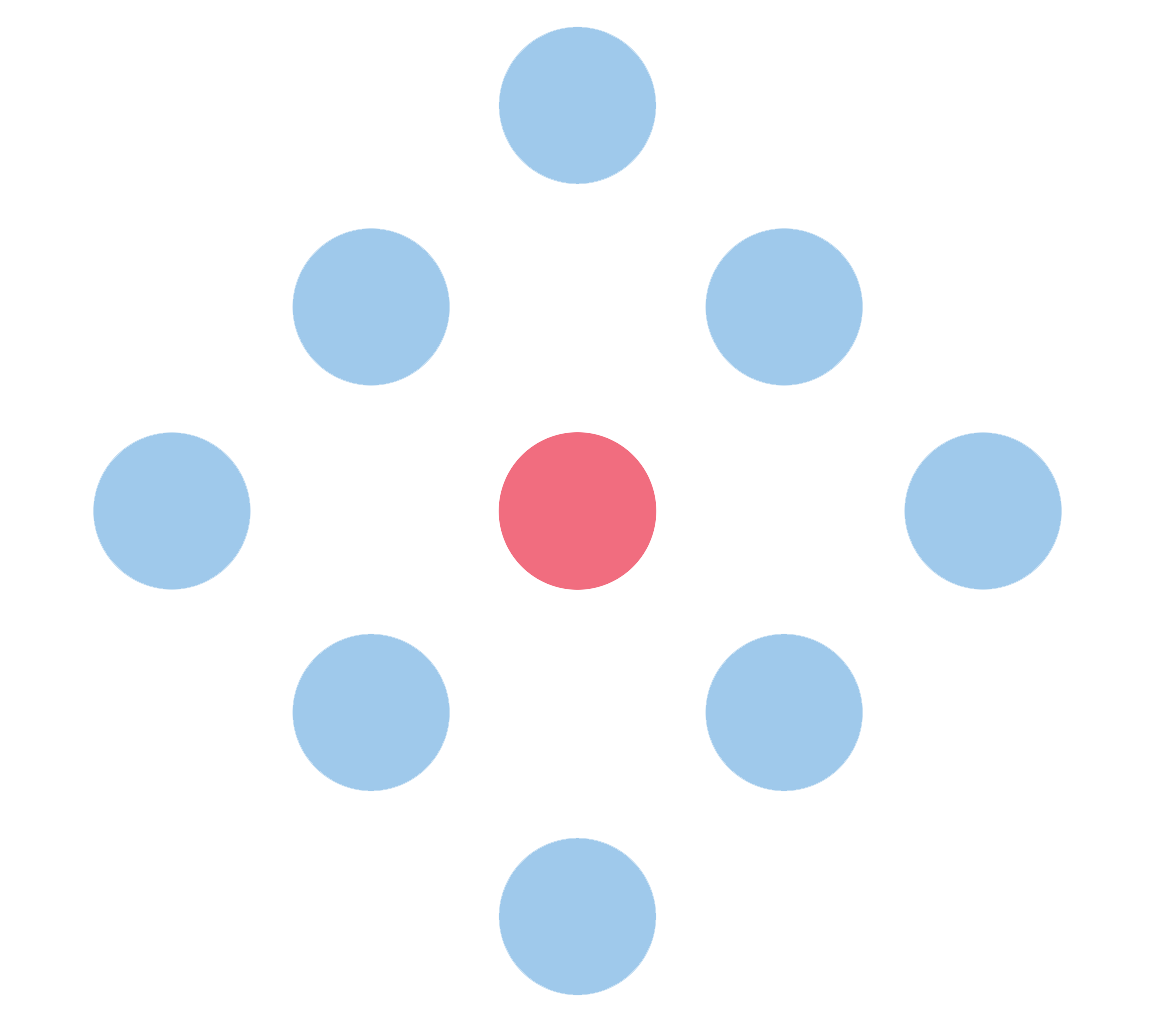 What is your main takeaway from the video? 
Which suggestion did you find most valuable?
[Speaker Notes: K20 Center. (n.d.). POMS: Point of Most Significance. Strategies. https://learn.k20center.ou.edu/strategy/101]
ACT Student Login
Go to the MyACT website: my.act.org
Find your ACT scores.
Goal Setting: Where I Am
Use the Goal Setting handout to set your ACT goals. 
Fill in the first power bar using your current composite score. 
Fill in the second power bar with your current math score.
Oklahoma College Admission and Scholarships
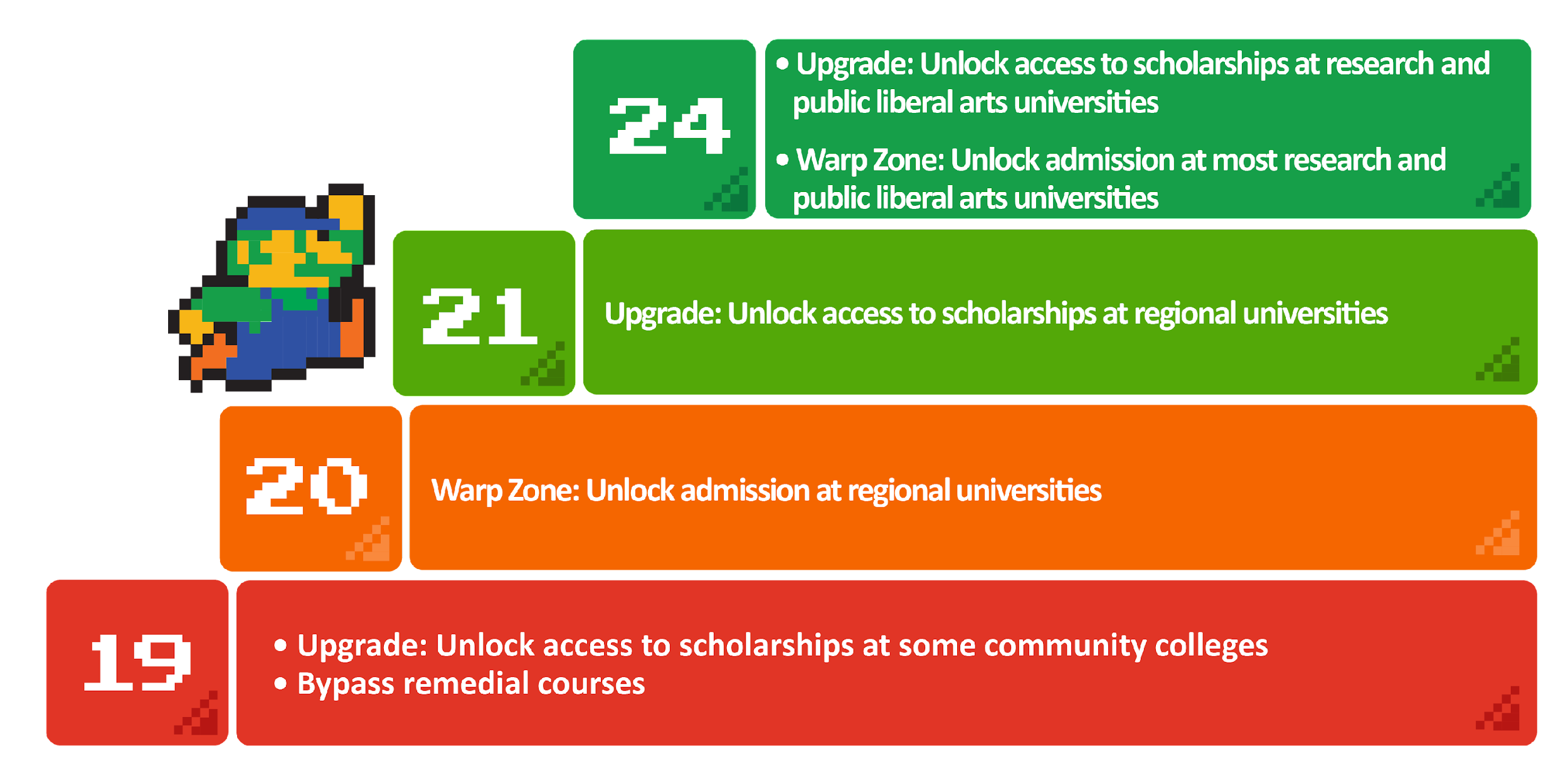 Math Score Chart
Calculating Percentage Correct
Divide the number of questions you need to answer correctly by the total number of questions on the math portion, which is 60. 
Multiply the result by 100. 
Write this number on the handout in the percentage correct box.
Take Action
Choose at least one action you can take to increase your math score. 
Add the action to your handout.
Over the next few weeks, practice your action and add the dates you practiced to your handout to keep track of your progress.
ACT Fee Waivers: How to Apply
ACT Fee Waivers
[Speaker Notes: Video: ACT. (2019, June 5). How to Apply for an ACT Fee Waiver. [Video]. YouTube. https://youtu.be/8KVRiyY6h0IACT Fee Waivers Website: https://www.act.org/content/act/en/products-and-services/the-act/registration/fees/fee-waivers.html]
Sticky Bars: Which Action Did You Pick?
Write your name on a sticky note. 
Place your note above action number you selected.
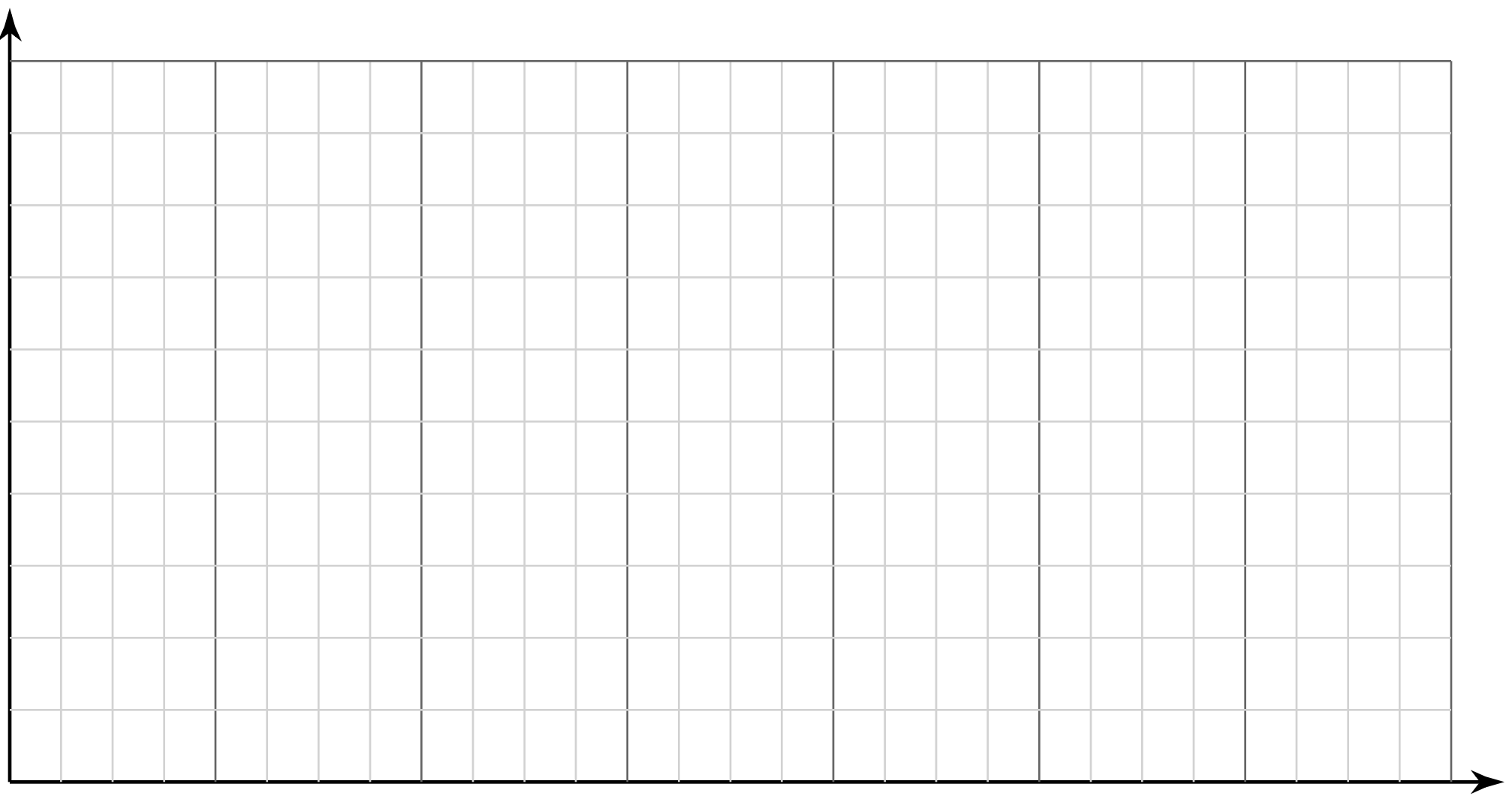 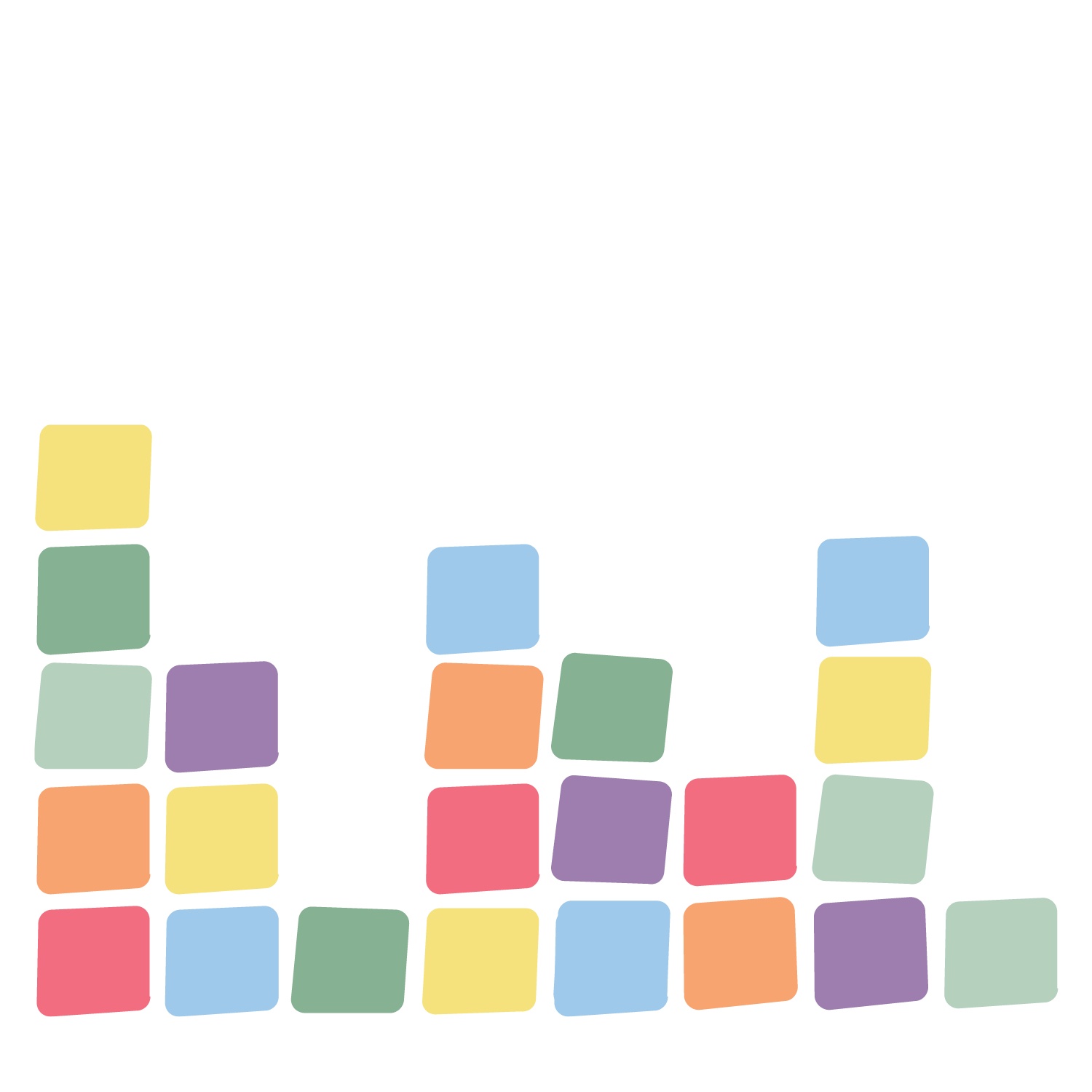 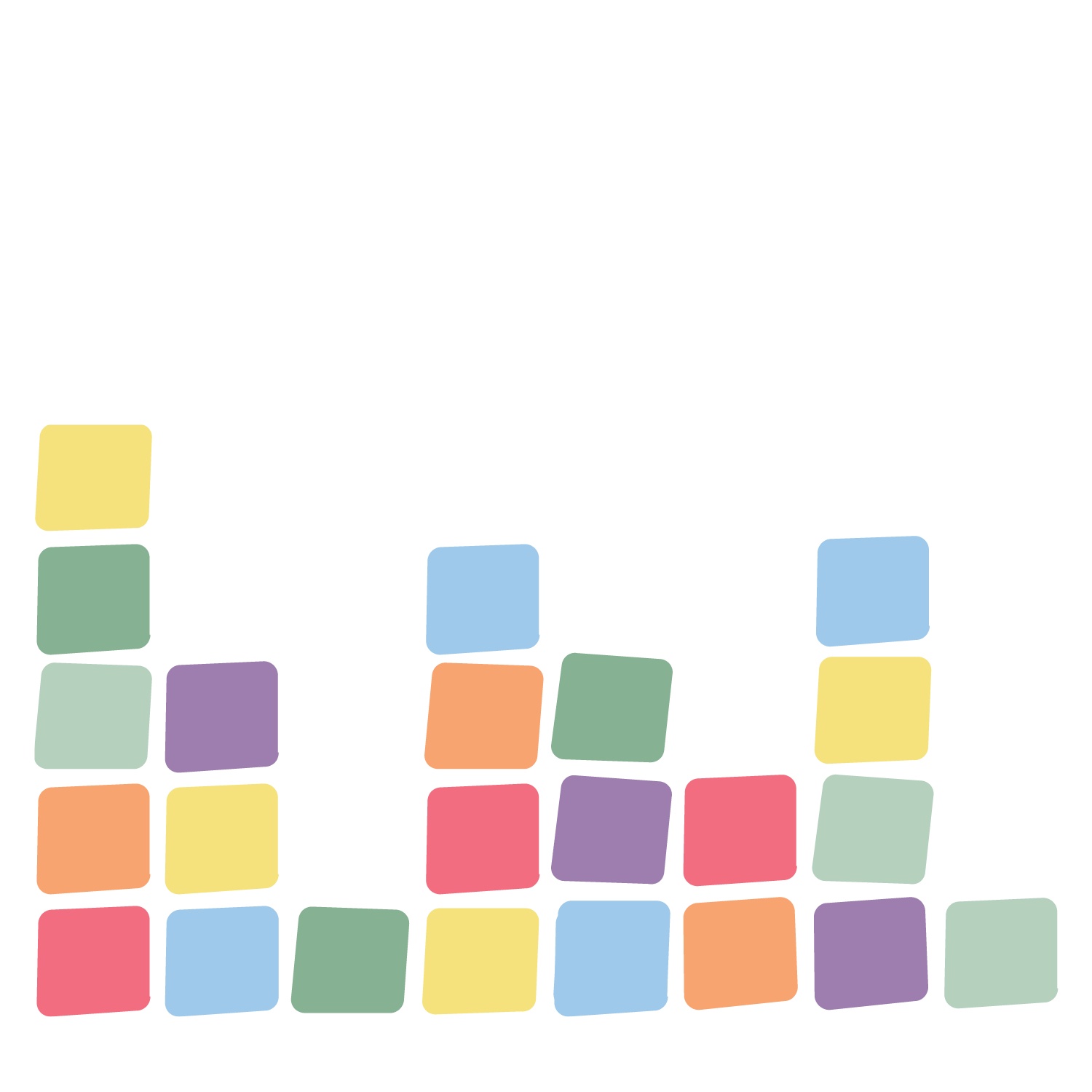 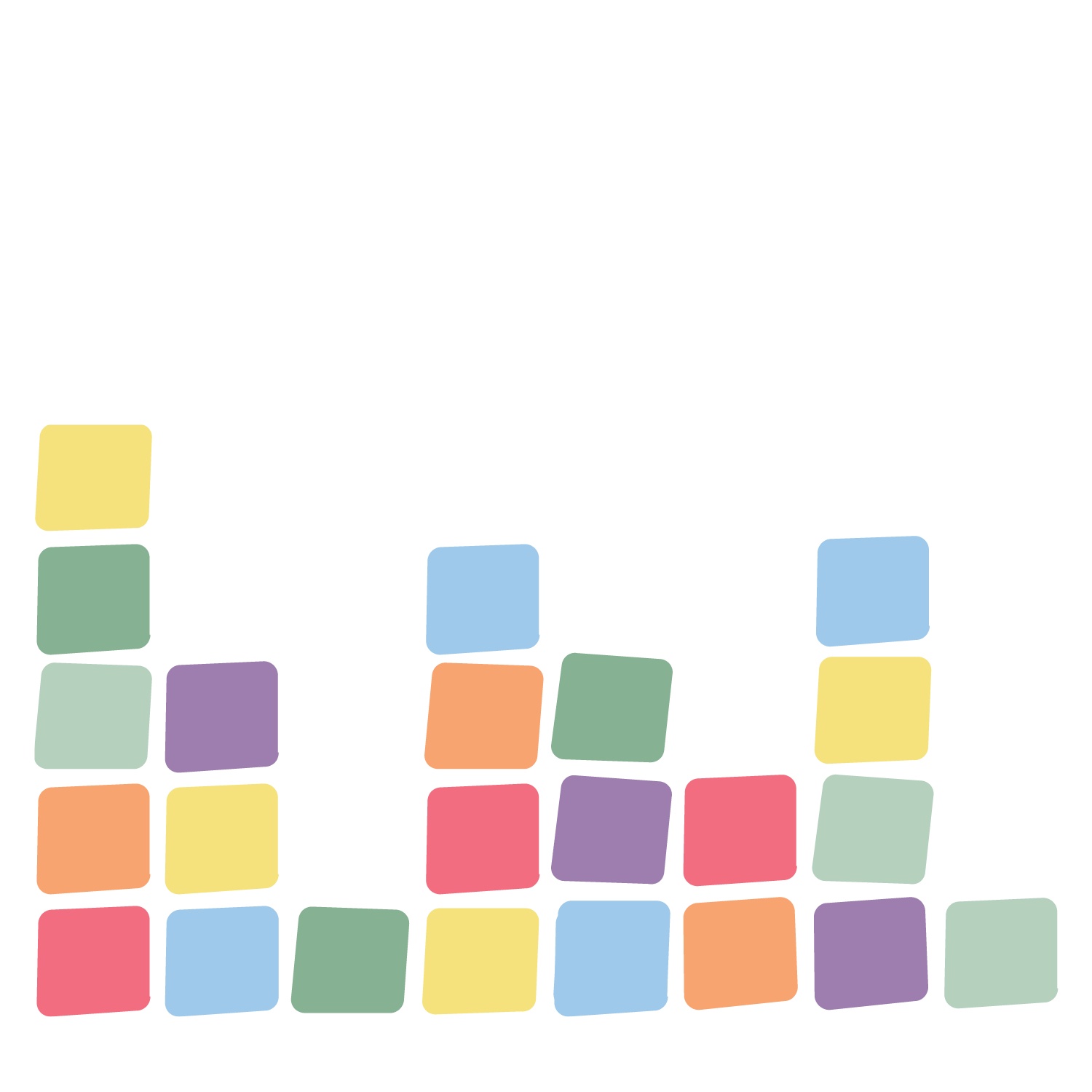 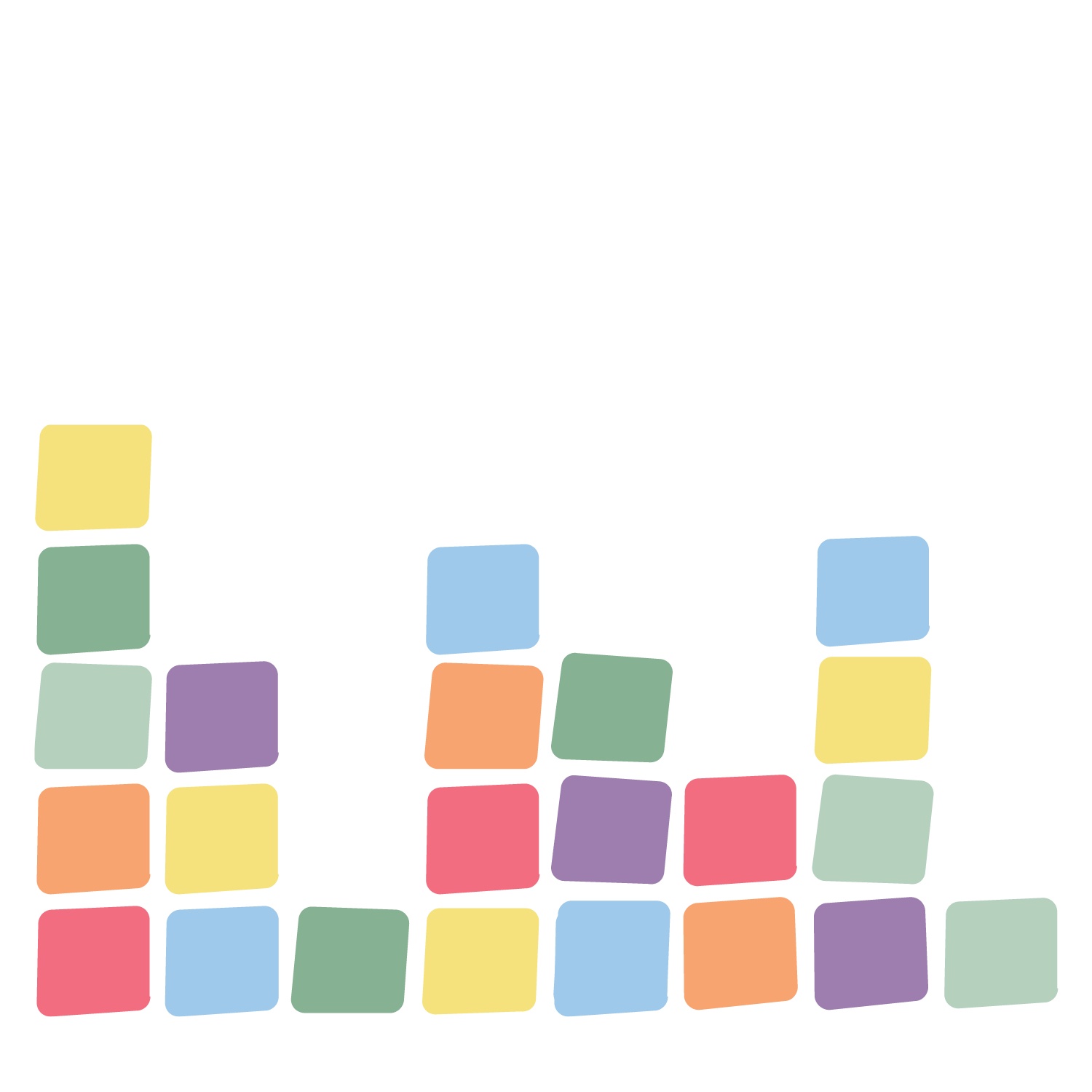 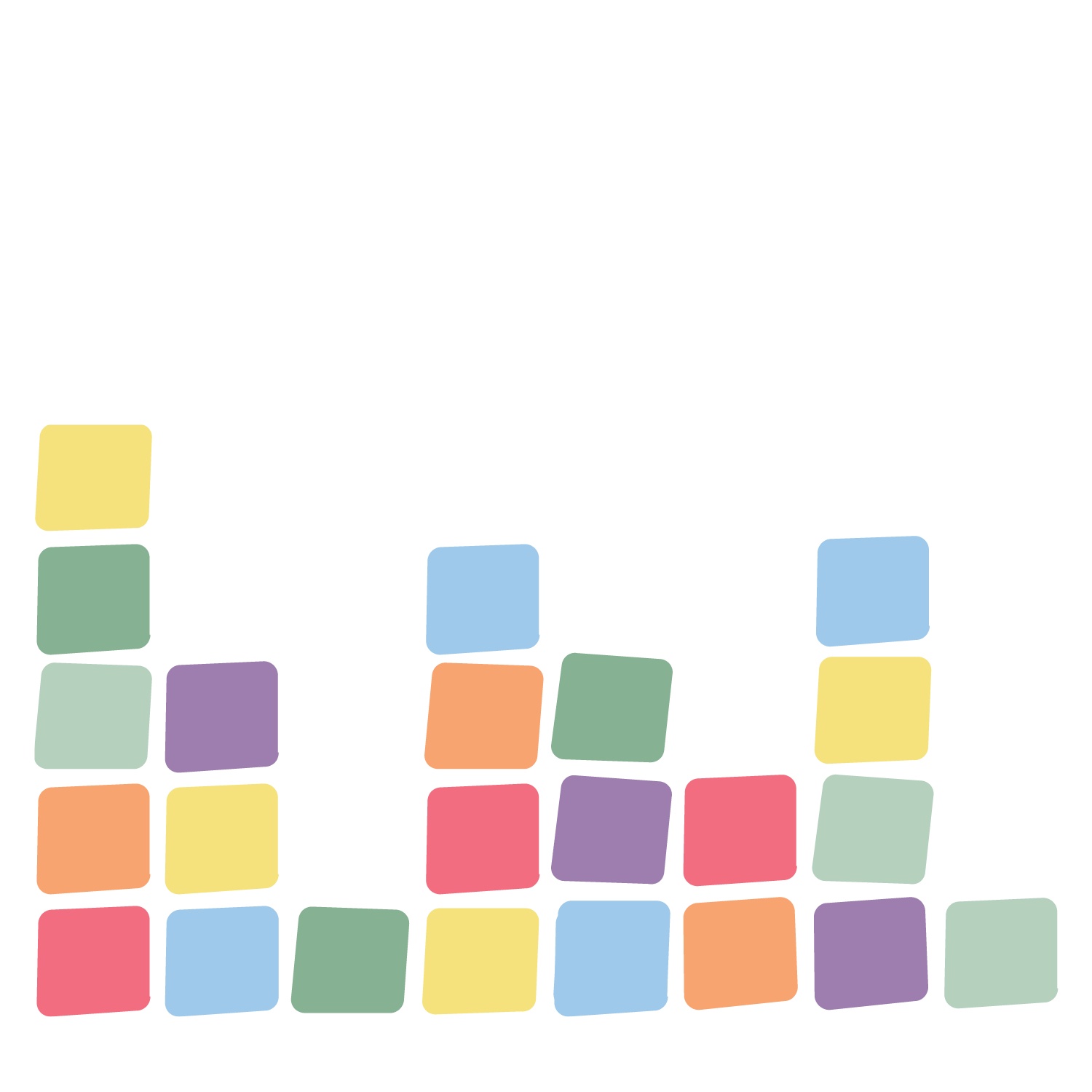 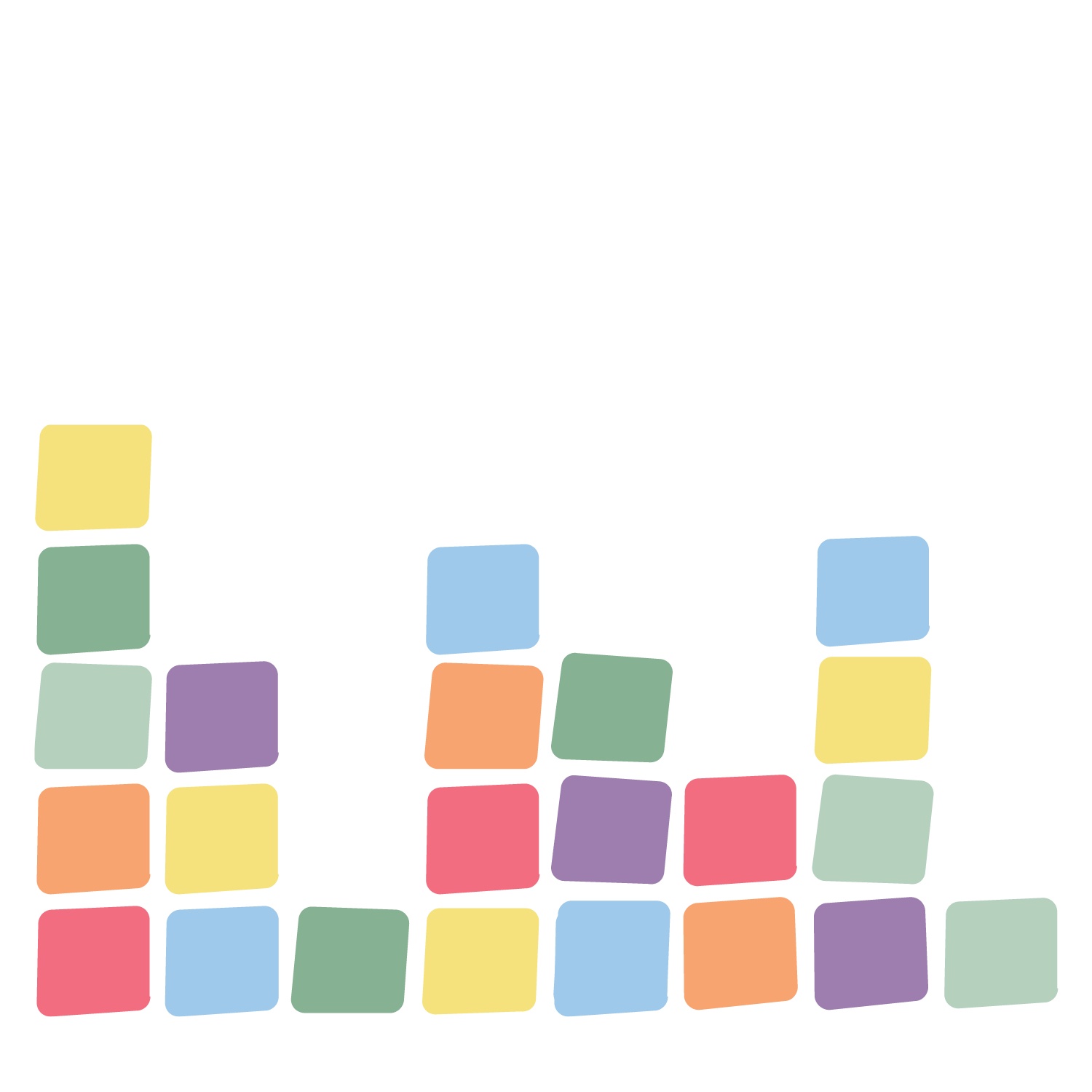 1
2
3
4
5
6
[Speaker Notes: K20 Center. (n.d.). Sticky Bars. Strategies. https://learn.k20center.ou.edu/strategy/129]